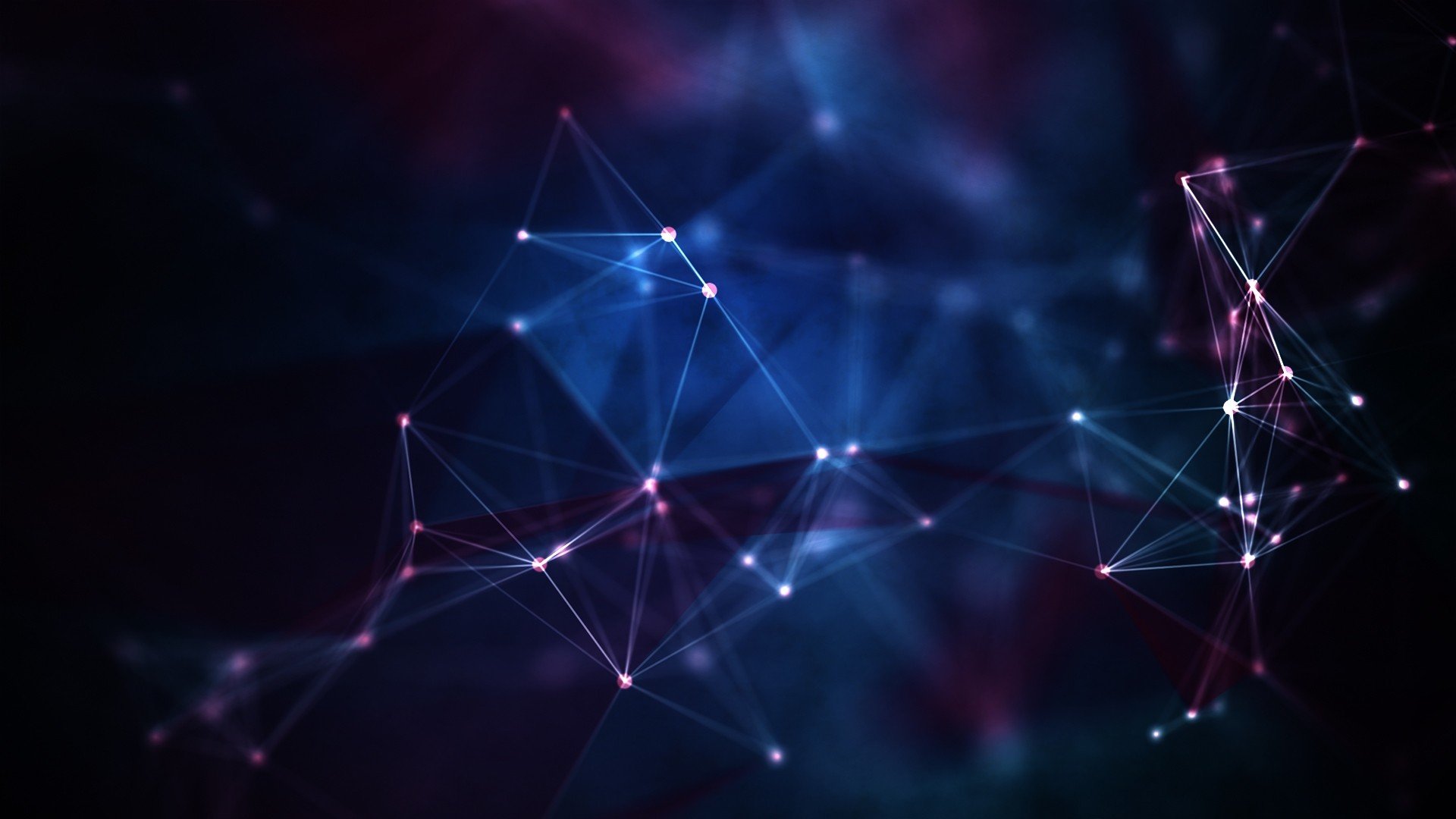 A Comparative Study of Neural Networks and Logistic Regression for High Energy Physics
Nigel Pugh, Joel Gonzalez-Santiago, and Thomas Johnson
Mentor: Jerome E. Mitchell
Abstract
-- Collisions particle colliders are a source of particle discoveries. However, determining these particles requires solving difficult signal-versus-background classification problems
-- Other approaches have relied on machine learning models, which are limited in learning complex functions
-- Recent advances (computation and data size) neural networks provide an opportunity to learn complex functions and better discriminate between signal and background classes
-- We study the design considerations for a neural network model and provide a comparative analysis with logistic regression
Machine Learning Problems
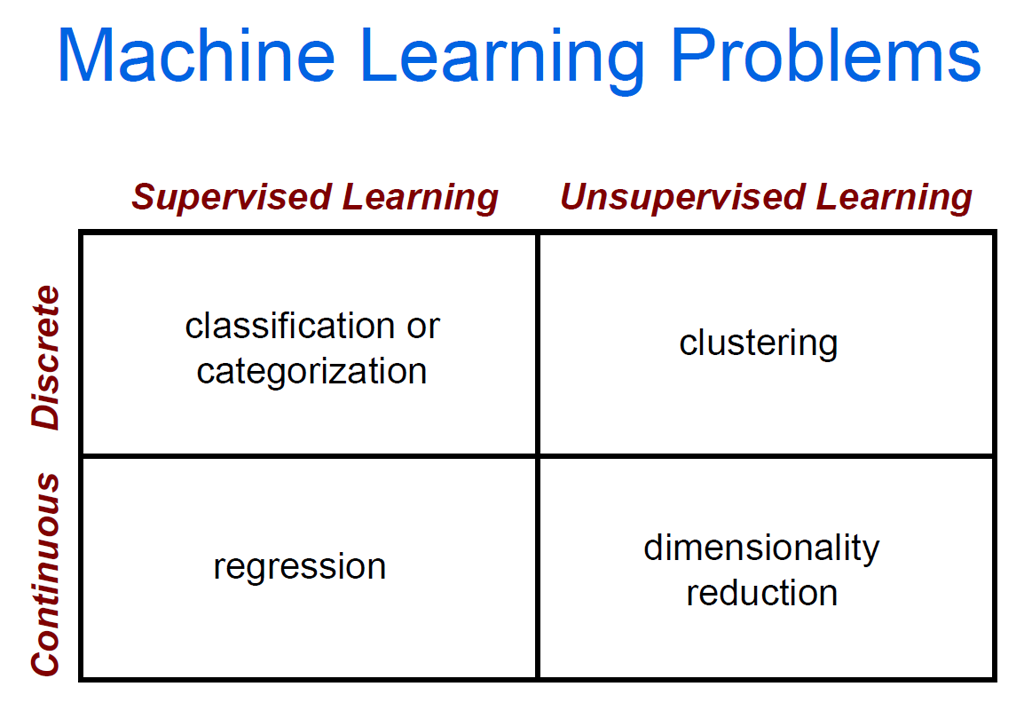 The Machine Learning Framework
y = f(x)


-- Training: given a training set of labeled examples {(x1,y1), …, (xN,yN)}, estimate the prediction function f by minimizing the prediction error on the training set

-- Testing: apply f to a never before seen test example x and output the predicted value y = f(x)
feature
prediction function
output
Steps
Training Labels
Training
Training Images
Learned model
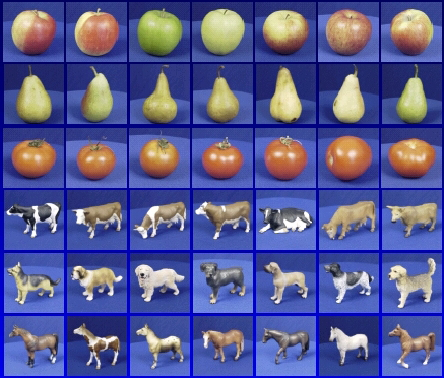 Features
Training
Testing
Features
Learned model
Prediction
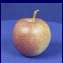 Test Image
Generalization
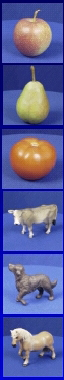 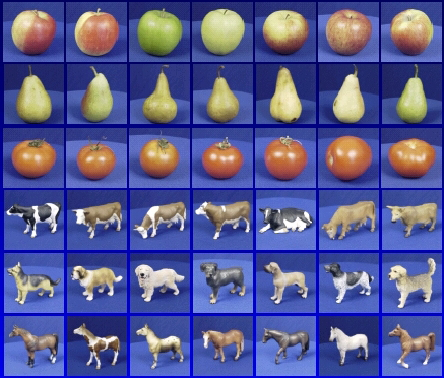 Training set (labels known)
Test set (labels unknown)
How well does a learned model generalize from the data it was trained on to a new test set?
Our Data…
Classification problem to distinguish between a signal process to background for high energy physics
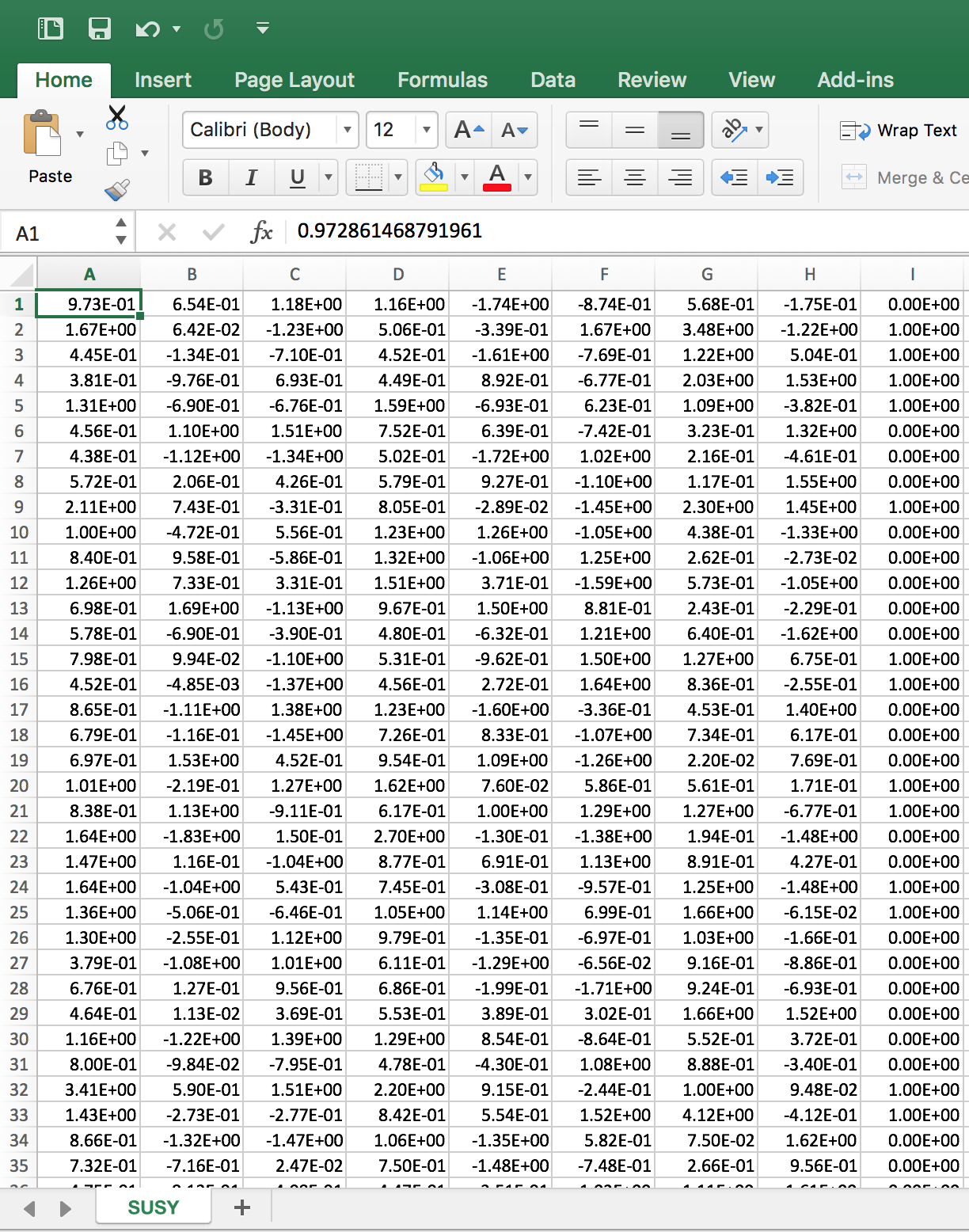 Features
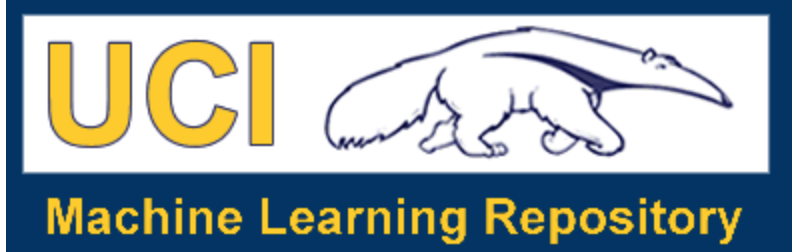 Labels
Instances
Neural Networks
-- Neural networks are loosely based on the human brain 

-- Utilized for classification purposes

-- Popularity of neural networks have increased
Weights
Neurons
Backpropagation
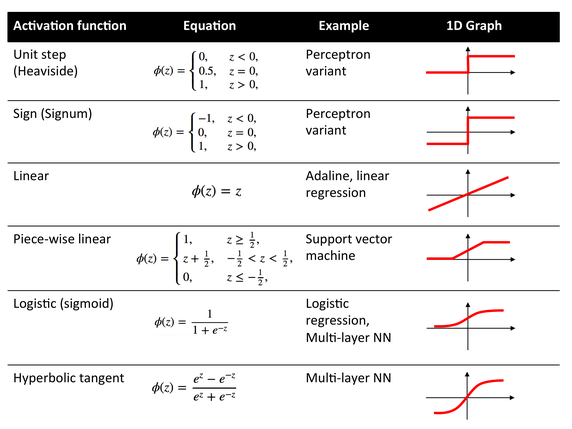 -- Common Method used to train Neural Network

-- Supervised Learning Technique

-- Reduces error respective to weights

-- Activation function is utilized
Neural Networks
NetinputH1 = (IN1 * W1) + (IN2 * W3) 
NetinputH2 = (IN1 * W2) + (IN2 * W4)
W1
H1
W5
IN1
W3
OUT
W2
W6
IN2
W4
H2
Error = ½ (Target – OutputOUT)2
Backpropagation
W1
H1
W5
IN1
W3
OUT
W2
W6
IN2
W4
H2
Neural Network Design Considerations
-- What transfer function should be used? 
-- How many inputs does the network need? 
-- How many hidden neurons per hidden layer? 
-- How many outputs should the network have?
There is no standard methodology to determinate these values. Even there is some heuristic points, final values are determinate by a trial and error procedure
Logistic Regression
Assumes the following form for P(Y|X):
Logistic function applied to a linear function of the data

Logistic  function
(or Sigmoid):
logit (z)
Features can be discrete or continuous!
Logistic Regression Application
Vegetation along transect with reflectance
1
Is Vegetation
.5
0
Reflectance along Transect
Experiment : Our Neural Network Information
--1000 training examples
-- 100 test examples
-- 8 features
-- 3 Layer Neural Network 
-- 10,000 training iterations 
-- Hidden Nodes: Range from 1 – 100
-- Step size : .01
Results: Neural Networks
Best Accuracy: 78%# of hidden nodes: 65
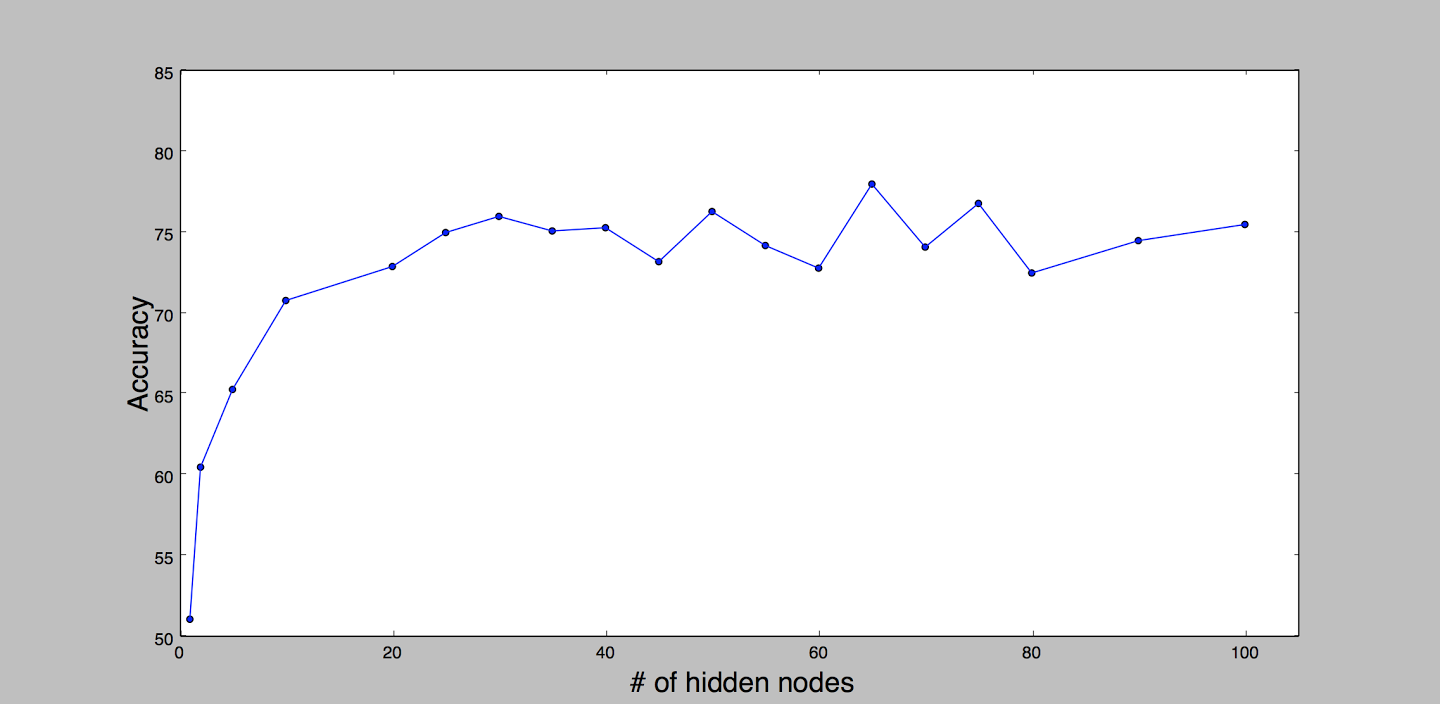 Neural Network
Worst Accuracy: 51%# of hidden nodes: 1
Results: Best hidden node NN vs Logistic Regression
Logistic Regression
Neural Network
Conclusion
-- Neural Network with 65 hidden nodes provided better performance than our  Logistic Regression model on all test cases 
-- We conclude it is better to use a the Backpropagation algorithm to classify the High Energy Physics Data
Future Work
-- Increase the number of hidden layers, to determine if accuracy percentage will increase -- Compare against different machine learning algorithms against this same data, and determine which are more effective for classification.
References
Baldi, P., P. Sadowski, and D. Whiteson. "Searching For Exotic Particles In High-Energy Physics With Deep Learning". Nature Communications 5.4308 (2014): 9. Web. 13 Mar. 2017.

Sadowski, Peter, Julian Collando, and Pierre Baldi. "Deep Learning, Dark Knowledge, And Dark Matter". JMLR Workshop And Conference Proceedings 42. Irvine, California: Journal of Machine Learning Research, 2017. 81-97. Web. 12 Mar. 2017.

O. Ohrimenko, F. Schuster, C. Fournet, A. Mehta, S. Nowozin, K. Vaswani and M. Costa, "Oblivious Multi-Party Machine Learning on Trusted Processors", in 25th USENIX Security Symposium, Austin, Texas, 2016, pp. 618-636.

D. Marrón, J. Read, A. Bifet and N. Navarro, "Data stream classification using random feature functions and novel method combinations", Journal of Systems and Software, vol. 127, pp. 195-204, 2017.

D. Whiteson and M. Lichman, "UCI Machine Learning Repository: SUSY Data Set", Archive.ics.uci.edu, 2017. [Online]. Available: https://archive.ics.uci.edu/ml/datasets/SUSY. [Accessed: 03- Apr- 2017].
Acknowledgements
The team would like to acknowledge:

-- Jerome Mitchell, for his guidance, and contributions in completing this research project

-- Dr. Linda Hayden, who provided funding and opportunity of this project through the CERSER program
Questions?